Midt-Telemark 2023
Møte med valdene 04.04.24.
Bestandsutvikling elg
Sett elg
Felte elg
Hjort bestandsutvikling
Sett hjort
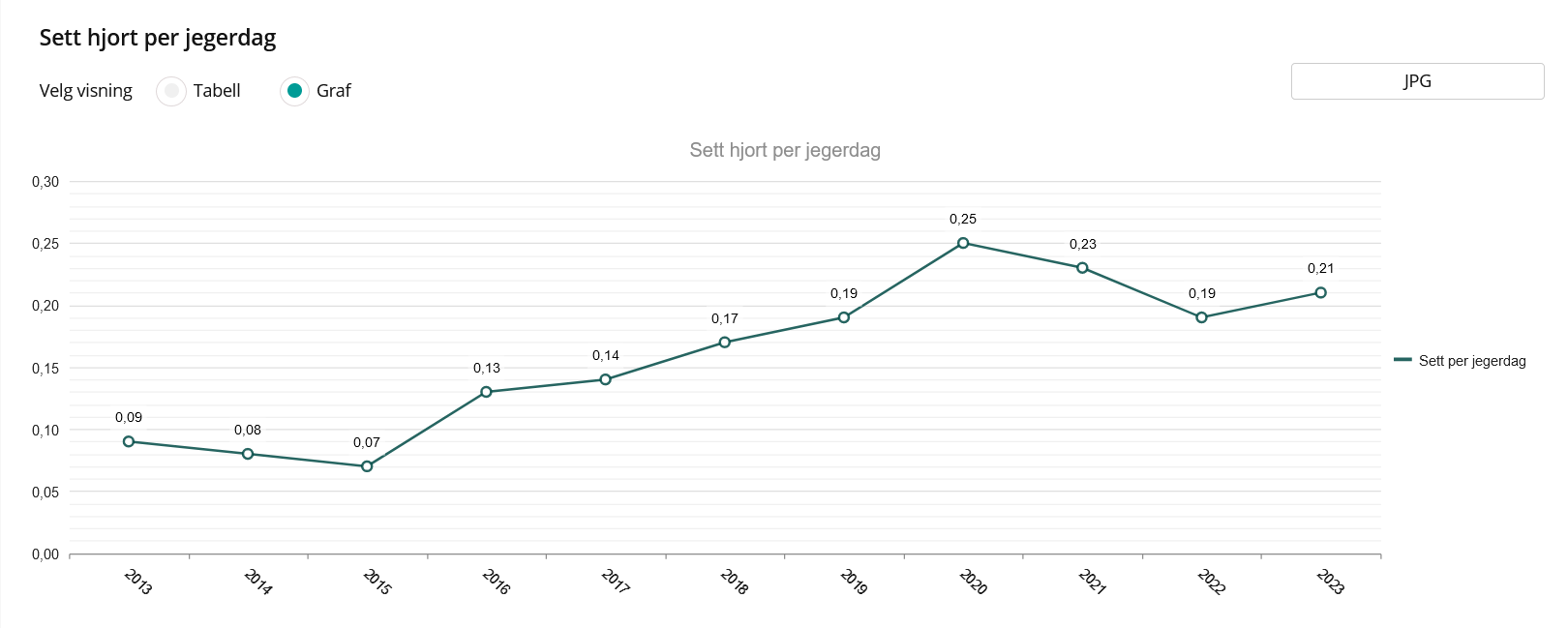 Felte hjort